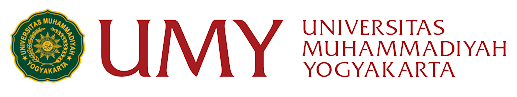 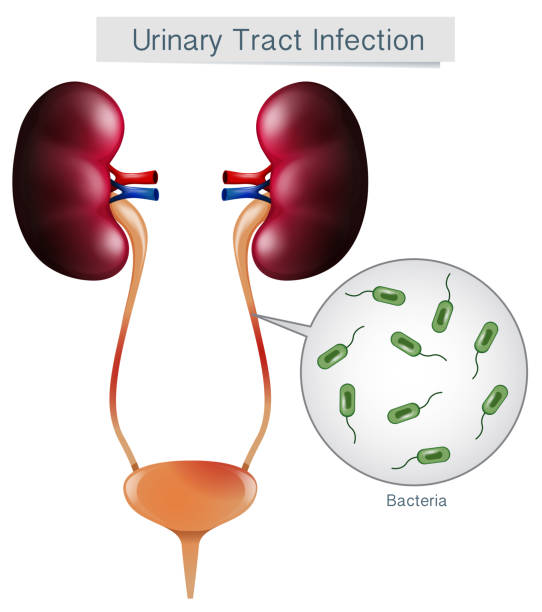 Urinary Tract Infection
Dr.dr.Sagiran,Sp.B(K)KL.,M.Kes.,FICS
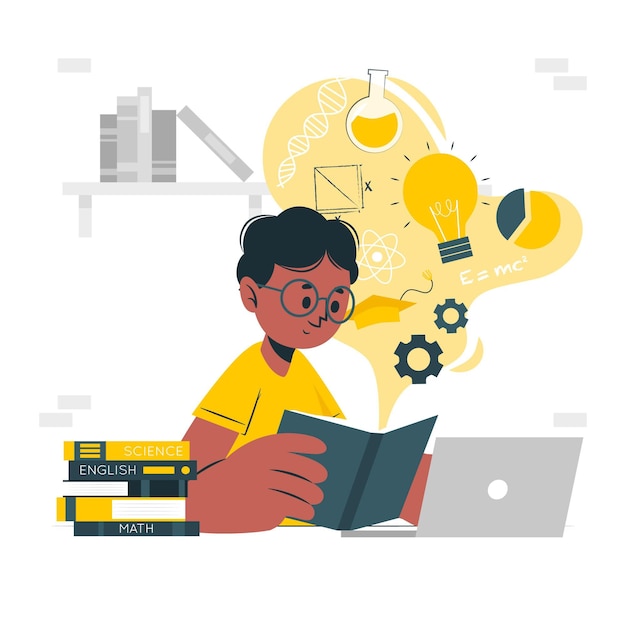 Doa Sebelum Belajar رَضِتُ بِااللهِ رَبَا وَبِالْاِسْلاَمِ دِيْنَا وَبِمُحَمَّدٍ نَبِيَا وَرَسُوْلاَ رَبِّ زِدْ نِيْ عِلْمًـاوَرْزُقْنِـيْ فَهْمًـا"Aku ridho Allah SWT sebagai Tuhanku, Islam sebagai agamaku, dan Nabi Muhammad SAW sebagai Nabi dan Rasul. Ya Allah, tambahkanlah kepadaku ilmu dan berikanlah aku pengertian yang baik"
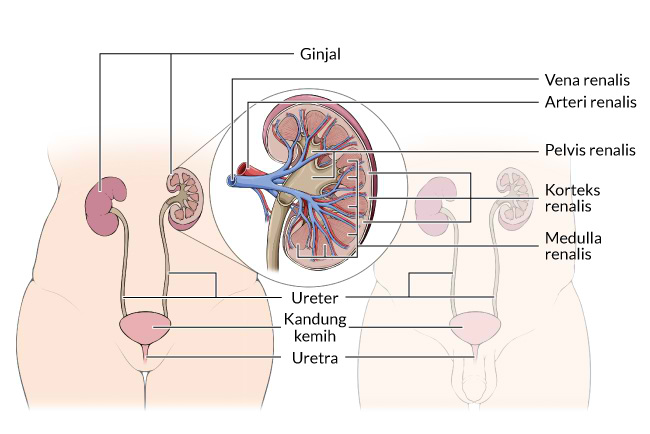 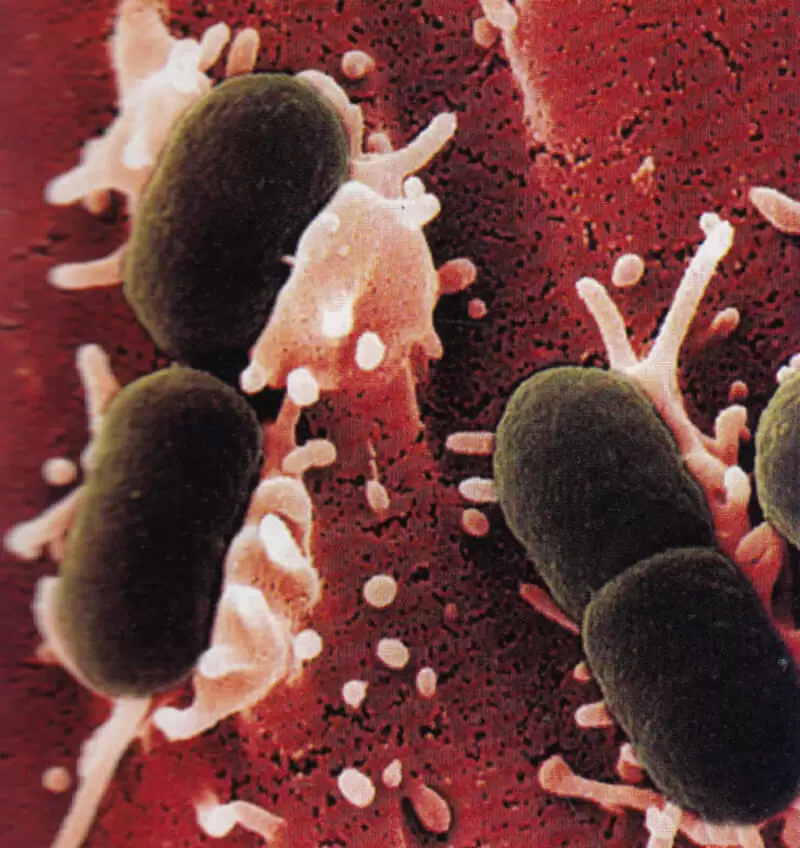 Definisi
Infeksi saluran kemih sama dengan sistitis adalah inflamasi akut pada mukosa kandung kemih akibat infeksi oleh bakteri yang disebabkan oleh penyebaran infeksi dari bakteri.
Terdapatnya mikro organisme  patogen dlm saluran Kemih, dengan CFU (Colony Forming Unit) > 105/cc urin, atau lekosituri > 10 /LPB
Bakteriuria + reaksi radang dari host, dengan atau tanpa gejala klinis.
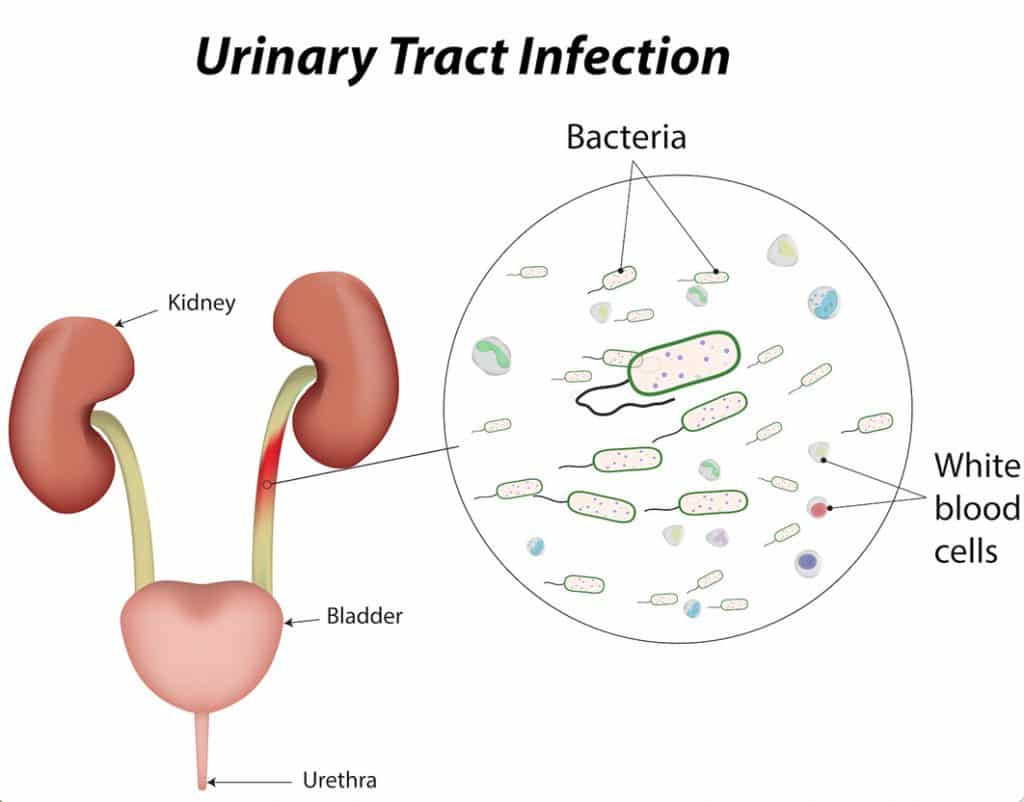 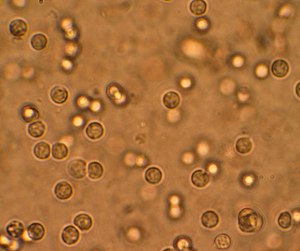 Terlihat banyak darah putih pada urin (air seni) seorang dengan infeksi saluran kemih pada mikroskopi
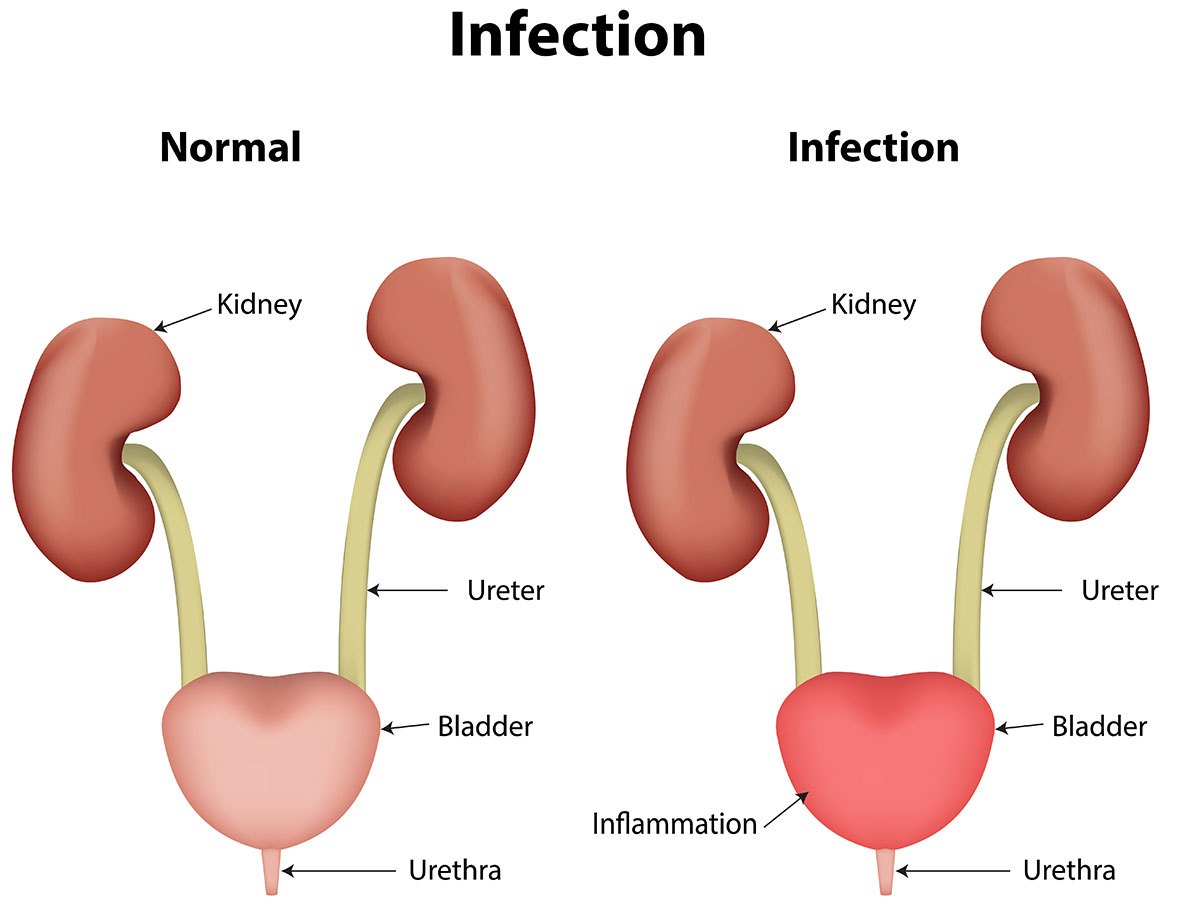 Epidemiologi
Istilah
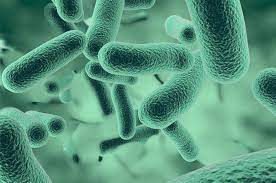 Bakteri Penyebab Infeksi Saluran Kemih
E.coli adalah penyebab tersering. Penyebab lain ialah klebsiela, enterobakteri, pseudomonas, streptokok, dan stafilokok (SudoyoAru, dkk 2013).
Jenis-jenis mikroorganisme yang menyebabkan ISK, antara lain :
Escherichia Coli : 90% penyebab ISK uncomplicated ( simple )
Psedomonas, proteus, Klebsiella : penyebab ISK complicated
Enterobacter, staphylococcus epidemidis, enterococci, dan lain-lain
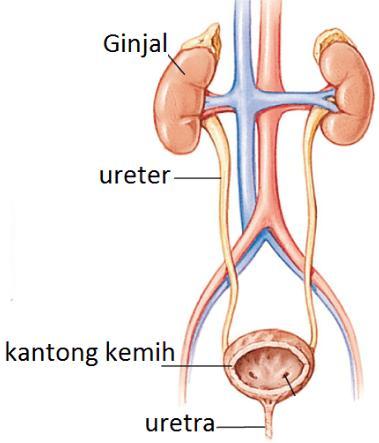 Gejala 
Demam  
Menggigil  
Nyeri pinggang
Mual ± muntah
Penurunan BB
± gejala isk bawah
ISK AtasPyelonefritis
Nyeri supra pubis  
Disuria  
Frekuensi  
Urgensi  
Hematuri
ISK Bawah
Ureteritis  
Cystitis  
Prostatitis  
Epididimitis  
Urethritis
Lokasi Anatomis
Faktor Risiko ISK
Umur tua	
-  inkontinensia 
-  penggunaan kateter
-  Renal insuf       - BPH
Wanita  	
- uretra pendek & dekat vagina / Perineum
3.   Riwayat ISK berulang
4.   Genetik
5.   Anatomi   - uretra : striktur, batu, prostat  - FK sirkumsisi
6.   Faktor  kebiasaan 
frequent sexual intercourse
KB : spermaticid / diaphragma
Anal intercourse
Delayed micturition after interc
7. Pengobatan	
- terlalu sering mendapat Antibiotik
Faktor Risiko ISK Tidak Sederhana
Kelainan anatomi, fungsi atau defek metabolik
- semua faktor yg menghambat “urin flow”
Umur (muda / tua)
- < 15 th & 65 th
Wanita
Hamil – statis urin, protein uria, glukosuria
Post menopause
-  estrogen  gangguan sal kencing bawah
6.   Imunosuppresion
- HIV – AIDS
Kista ginjal
Renal insuf / transpl
Peny penyerta
- DM - Prostatitis
Pemakaian kateter
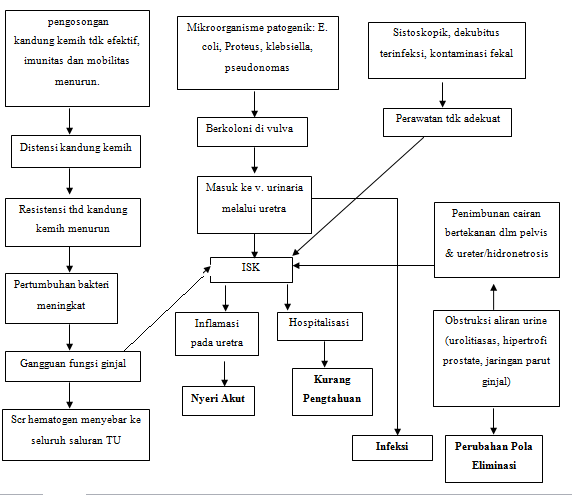 Patofisiologi ISK
Patogenesis
Gejala
Laboratorium
Pengobatan
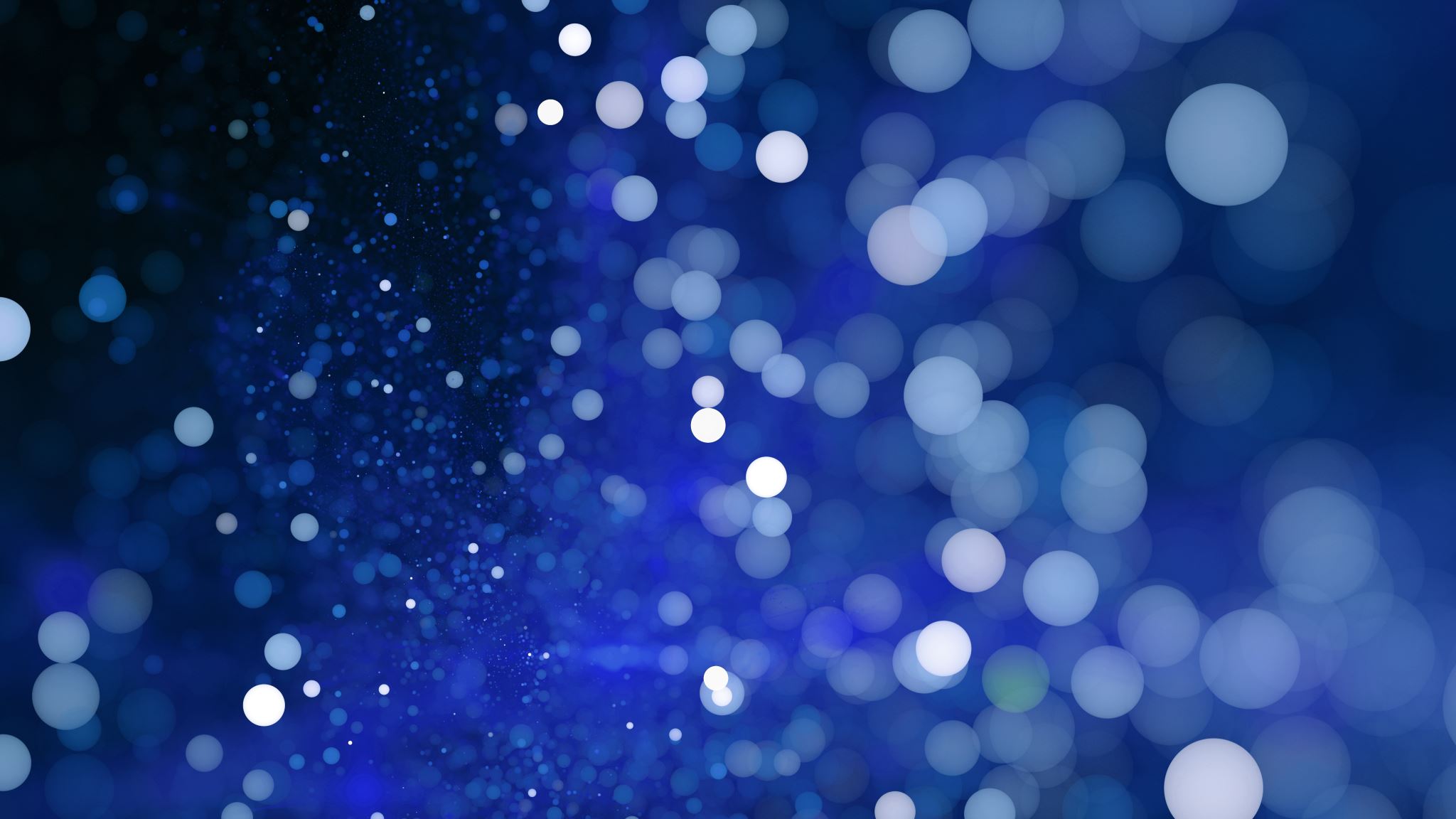 ISK TIDAK SEDERHANA
Klasifikasi Pengumpulan Spesimen Urin
Pemeriksaan Darah
Pencegahan
Banyak minum
Kencing bila terdesak
Bersihkan anus dari depan ke belakang
Hindari pemakaian “feminime hyegine spray”
Bersihkan genital sebelum sek. interc
Minum “cranberry juice”, mengandung hipuric acid, antiseptic yang menurunkan bakteri uria
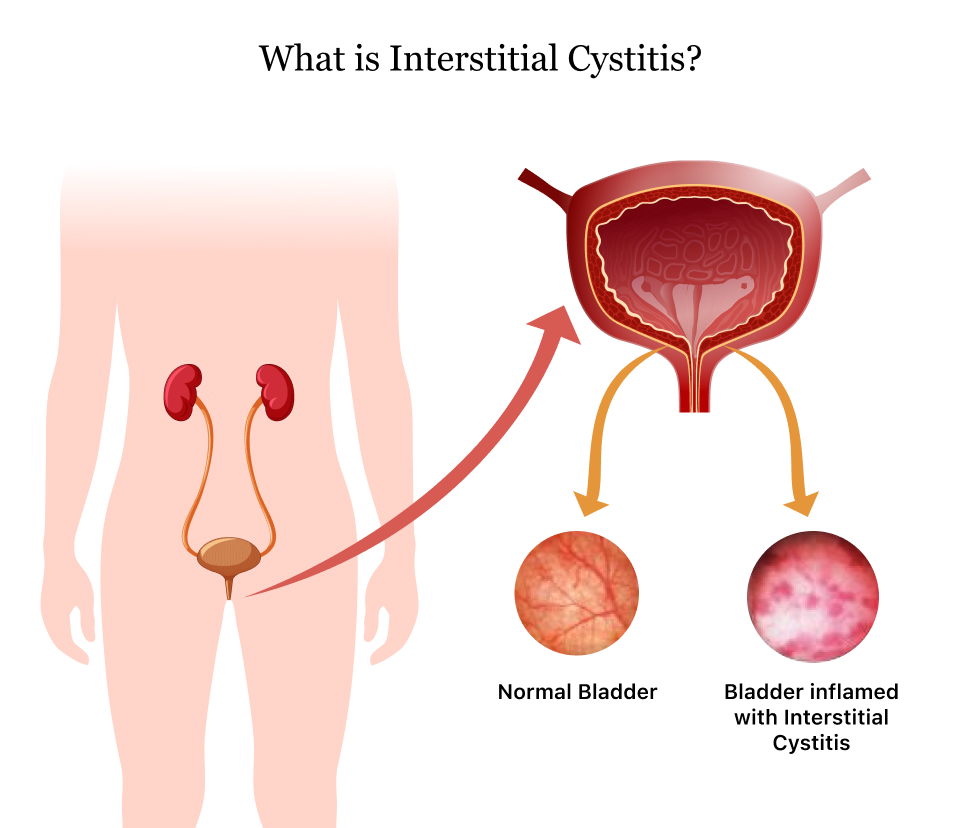 Sistitis Akut
Sistitis Akut
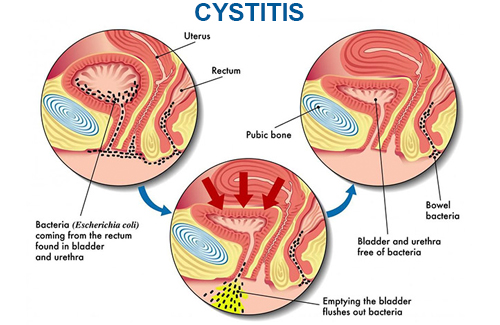 Gambaran Klinis
Pengobatan
Sistitis Kronis
Gambaran Klinis
Umumnya	: tanpa keluhan
				: akut tp lebih ringan
PENYULIT	- Pielonefritis
				- Fibrosis kandung kemih
LAB	: Lekosit	: + normal
			Anemi ringan
			Urine	: sedimen lekosit
TH / Pencegahan: berantas predisposisi
	Pengobatan = akut
Pielonefritis Akut
Definisi : Radang akut ginjal,
ditandai : primer  dengan radang jaringan intersisial & sekunder  mengenai tubulus  kapiler glom
Etiologi
Predisposisi
	- TU tipe komplikasi adalah infeksi sekunder
		- dr perjalanan peny ginjal
2.  Mikroorganisme aerob
	- E. Coli >>		- Proteus
	- Klebsiela		- Pseudomonas
3.  Mikroorg. An Aerob
Patogenesis
PNA lebih sering ditemui pada pasien obstr. Sal kemih 
Infeksi lebih sering tipe menaik
GAMBARAN KLINIS
Demam, menggigil
Nyeri pinggang peregangan kapsul ginjal
	 KK menyebar ke perut bawah
	  DD / Apendisitis
Pem. Fisik
	- Tampak sakit berat
	- Demam intermiten
	- Taki kardi
	- Nyeri ketok CVA
- Lekositosis hebat (SP 40.000 / mm3)
	- Neutrofilia
	- Urin	- keruh
			- proturia 1-3 gr/HR
			- piuria (lekosituria)
			- biakan urine > 105 CFU / cc urin
			- faal ginjal	: normal

Radiologi
Polos ABD	: Perinefrik Fat
				  Perkapuran
Laboratorium
Terapi
Hindari / obati Fk predisposis
Istirahat fase akut
KP nutrisi parenteral
Banyak minum
Keuntungan  
Menghambat pertumb E Coli
Me  risiko anuria
Mikroorg dieksresikan selama miksi
Kerugian	    
Pas kurang istirahat
Mengurangi konsentrasi A. Biotik
Anti biotika
Sebaiknya sesuai uji kepekaan kuman
Lama : 2 minggu

PROGNOSIS BAIK
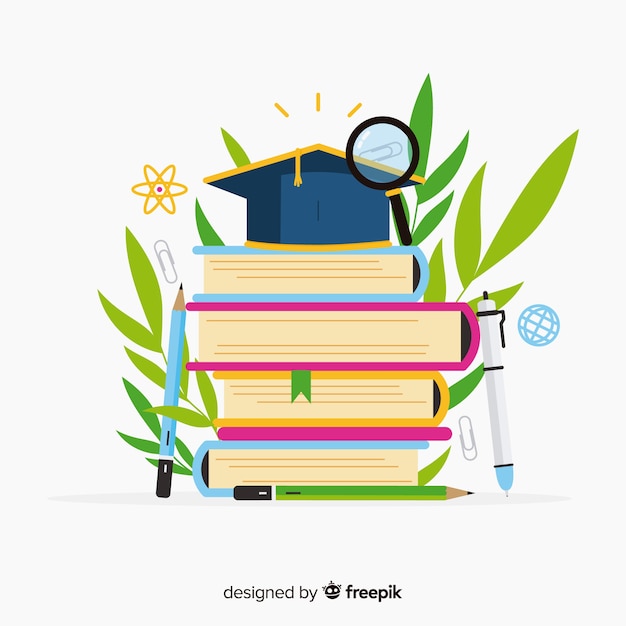 Doa Penutup Majelisسُبْحَانَكَ اللَّهُمَّ وَبِحَمْدِكَ، أَشْهَدُ أَنْ لاَ إِلَـٰهَ إِلاَّ أَنْتَ، أَسْتَغْفِرُكَ، وَأَتُوْبُ إِلَيْكَ"Maha Suci Engkau ya Allah, aku memuji-Mu. Aku bersaksi bahwa tidak ada sesembahan yang berhak disembah kecuali Engkau, aku minta ampun dan bertaubat kepada-Mu.” "